Презентация на тему 
              «Весна».     
        
                             Автор Сухомлинова
                                                            Наталья Николаевна
                                                                воспитатель
                                        МДОУ ЦРР  д/с №2 «Ручеек»
                                                                 г. Подольк
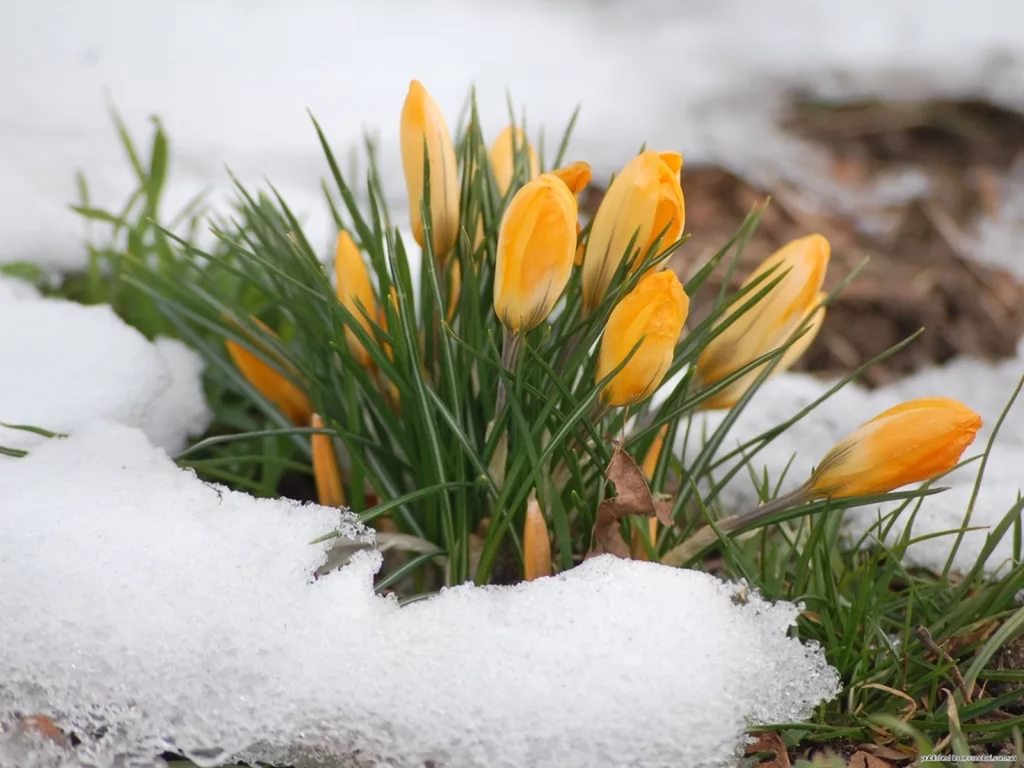 ВЕСНА
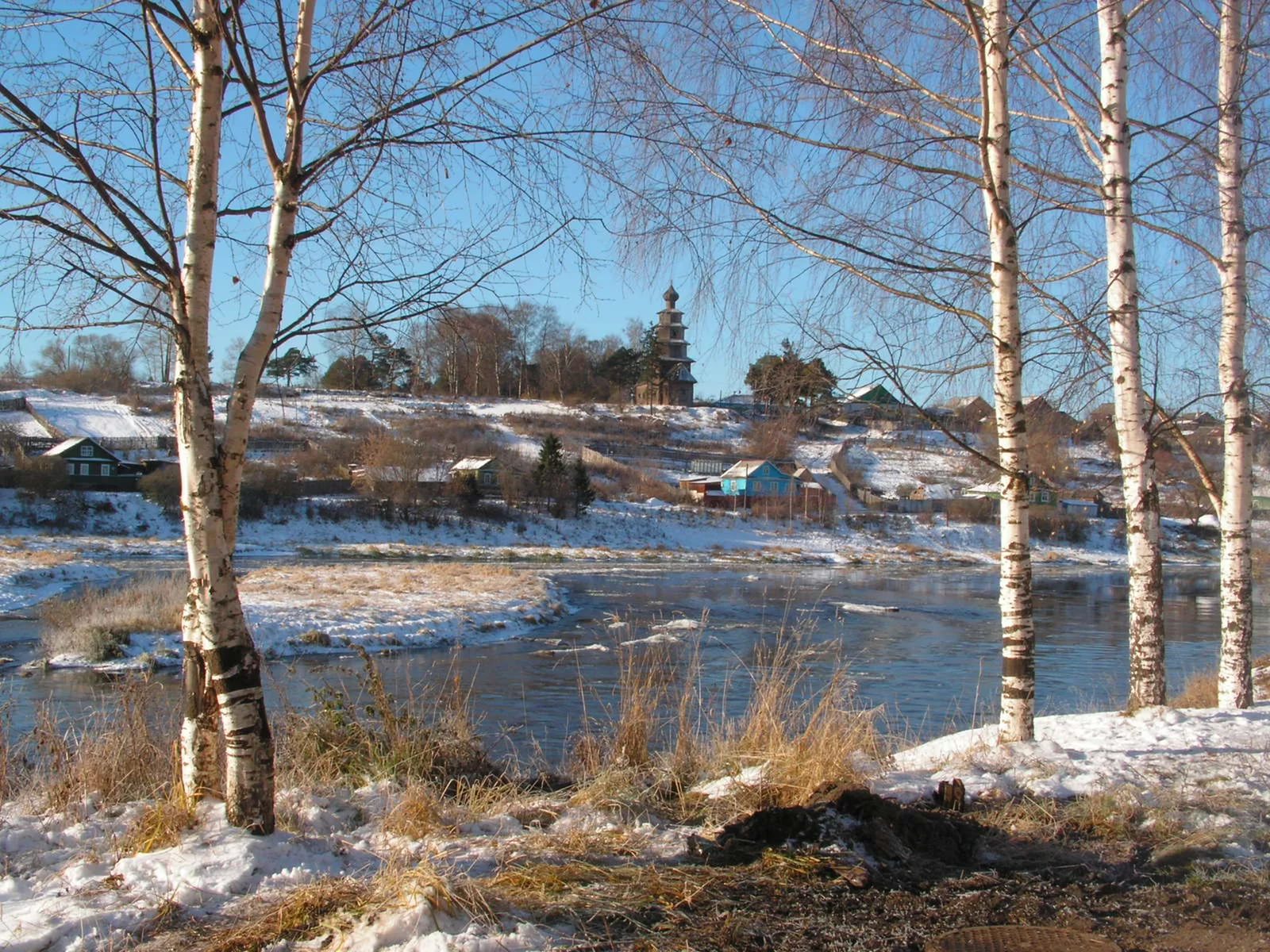 Презентация    «Весна»(средняя группа)
Программное содержание:
закрепить знания детей о весне  и весенних месяцах;
развивать умения  обобщать  полученные  знания;
расширять словарный запас детей;
воспитывать  интерес  к  окружающему  миру  и  любовь  к  природе.
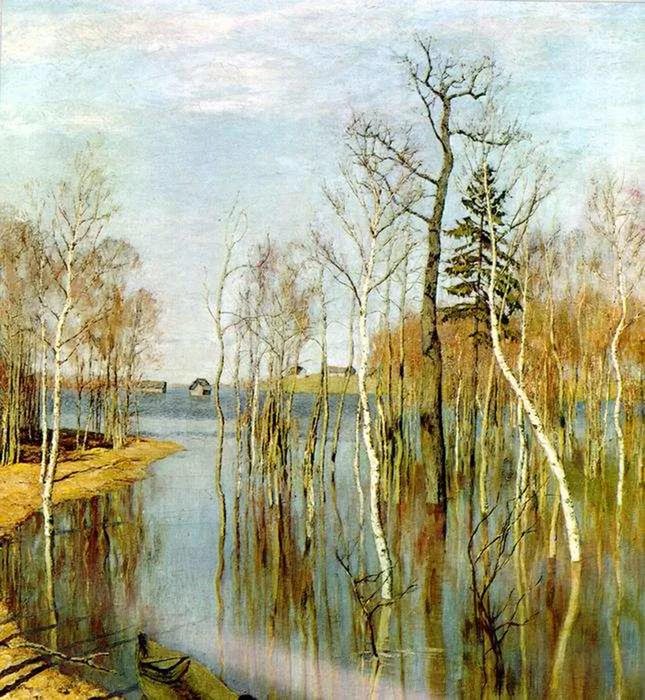 Ребята!Сегодня мы с вами отправимся в весенний лес!К нам весна шагаетБыстрыми шагами,И сугробы таютПод её ногами.Чёрные проталиныНа полях видны.Видно очень тёплыеНоги у весны.(И. Токмакова)
Но для того, чтобы весна впустила нас в свой волшебный лес, нам нужно отгадать загадки. Вы готовы?
   Тает снежок, ожил лужок, день прибывает. Когда это бывает? ( Весной)
 Снежок растаял и с полей бежит проворливый… (Ручей)
 Из-под снега расцветает. Раньше всех весну встречает. (Подснежник)
 Что за тонкие иголки зеленеют на пригорке? Это, выросши едва, к солнцу тянется… (Трава)
Вот мы и пришли в весенний лес. Какие   цветы нас встречают первыми в марте?
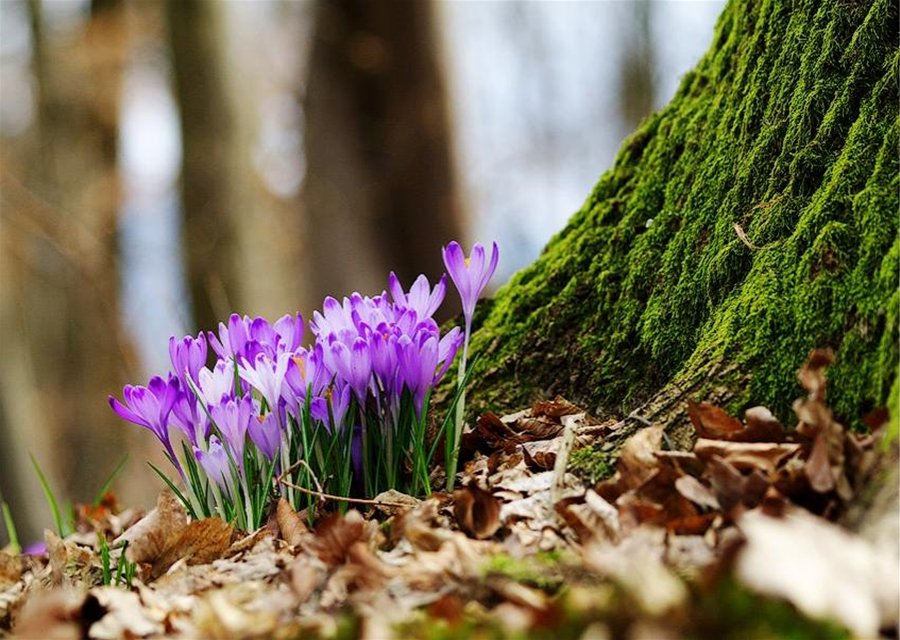 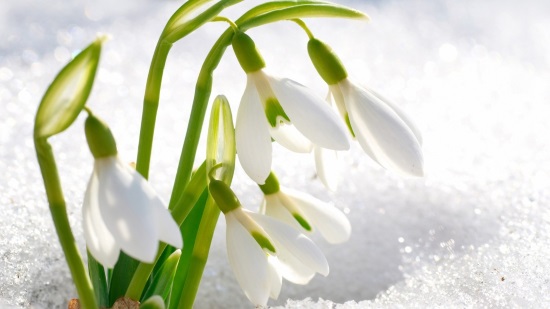 Подснежник
Прорастает сквозь снежок,К солнечным лучам, цветок,Маленький и нежный,Беленький подснежник.
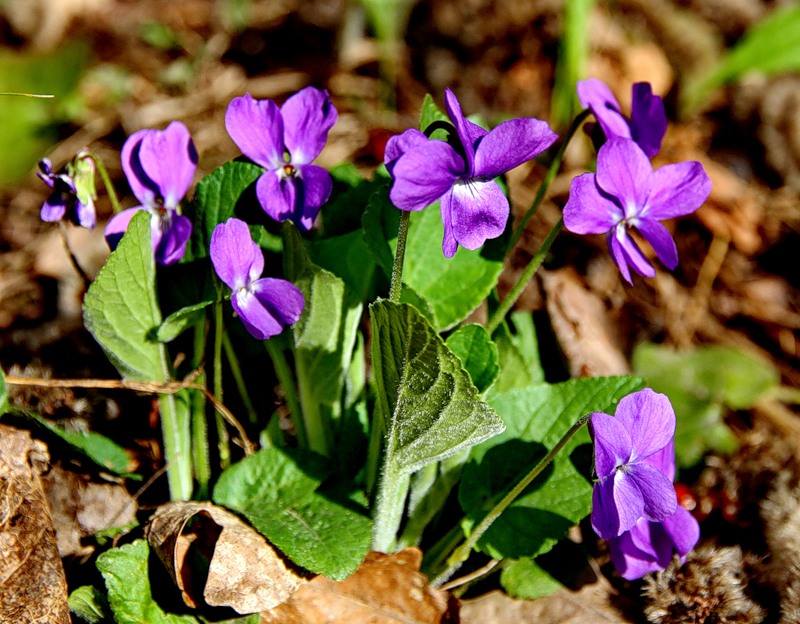 Фиалка
Весенняя весталка,
Мечтательный цветок,
Как мил мне твой, фиалка,
Прохладный огонек!
Ландыш
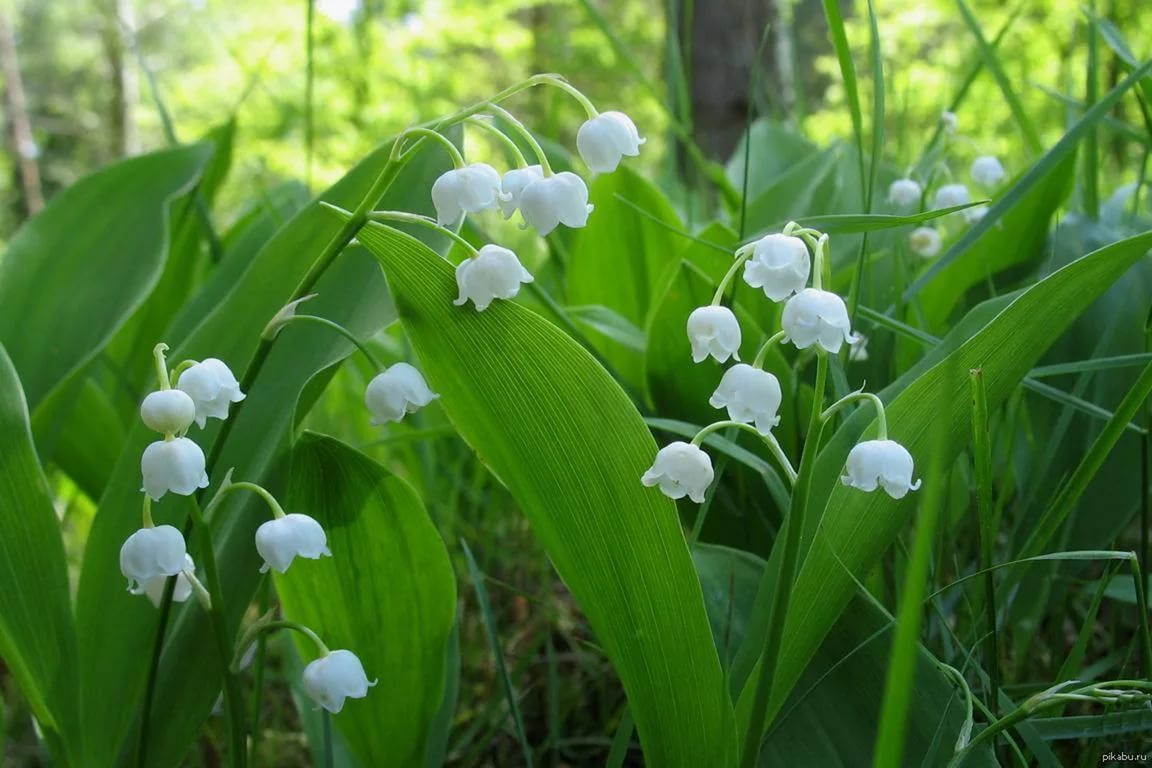 Как горошинки резныеНа высокой ножке,Ландыши цветут лесныеПрямо у дорожки.
Теперь давайте понаблюдаем как изменился лес с приходом весны?
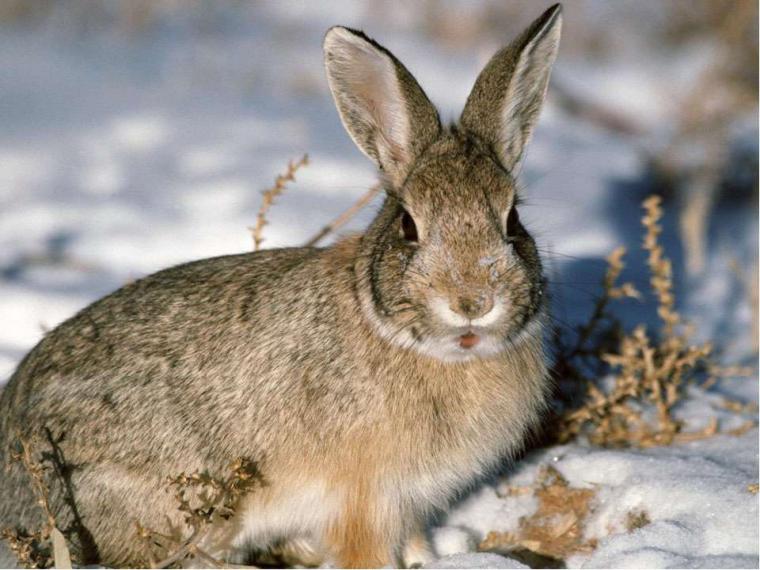 Заяц поменял шубку с белой на серую.
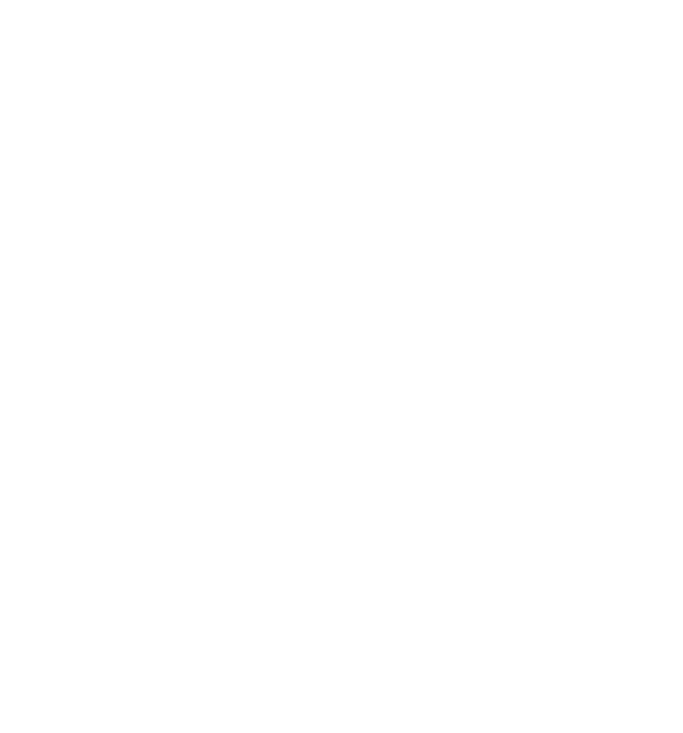 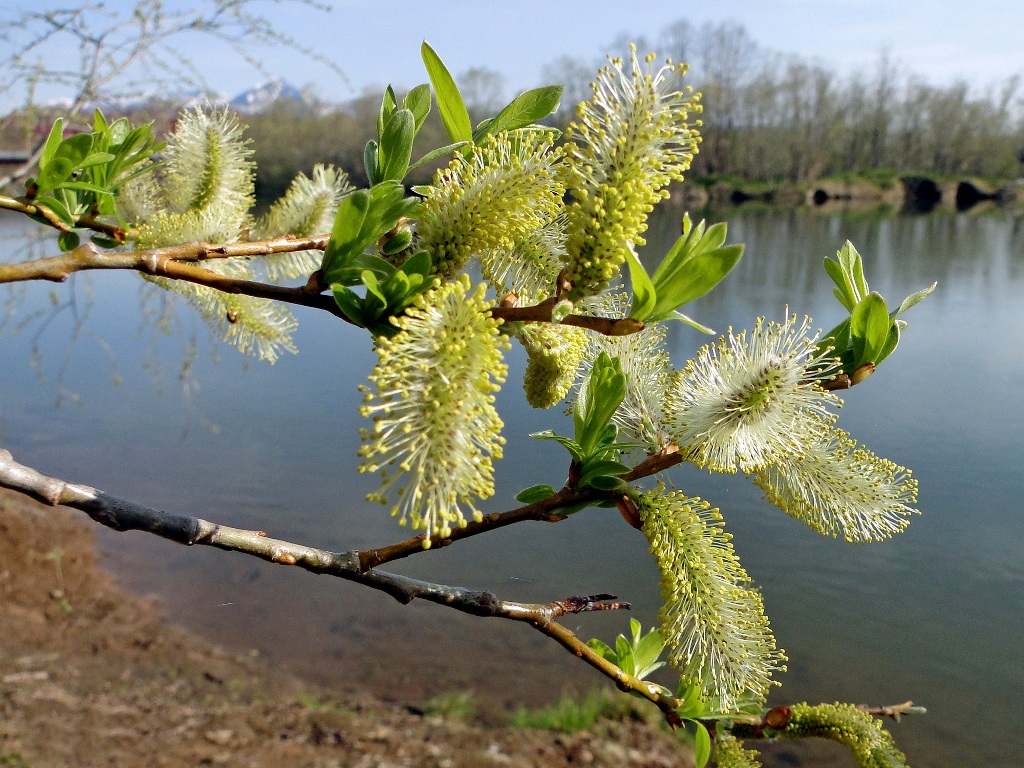 Вернулись с юга птицы.
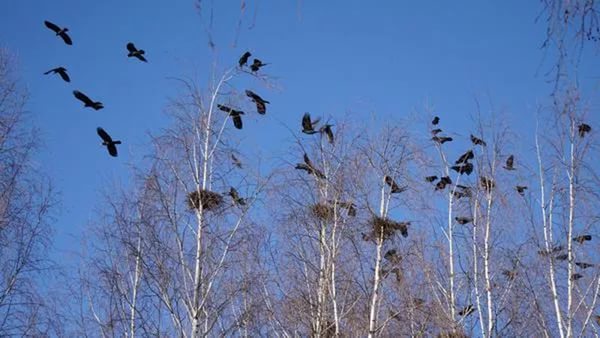 Зацвела  верба.
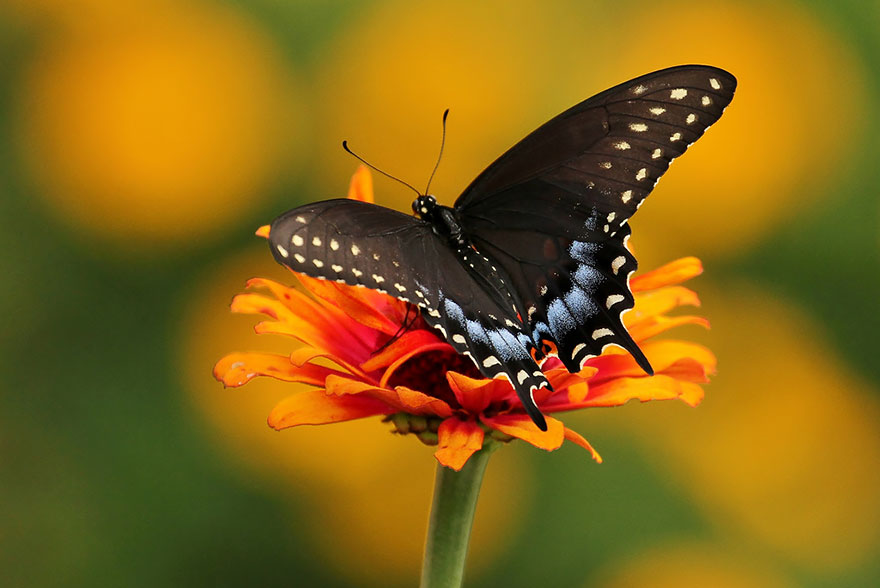 Бабочки порхают.
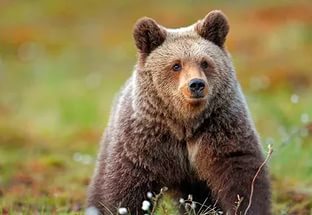 Проснулся медведь.
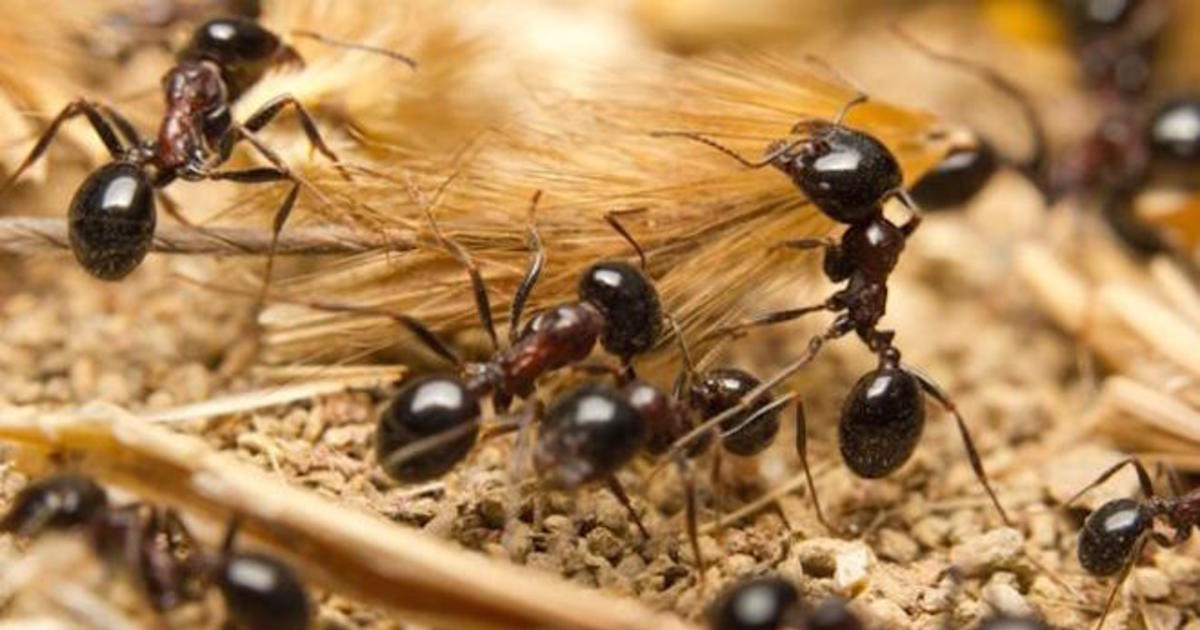 Гремят первые грозы.
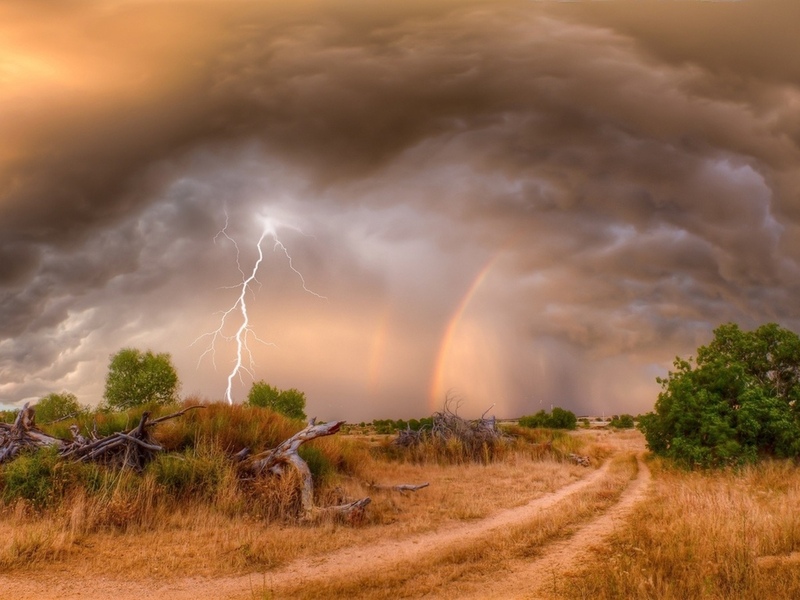 Везде снуют неутомимые муравьи.
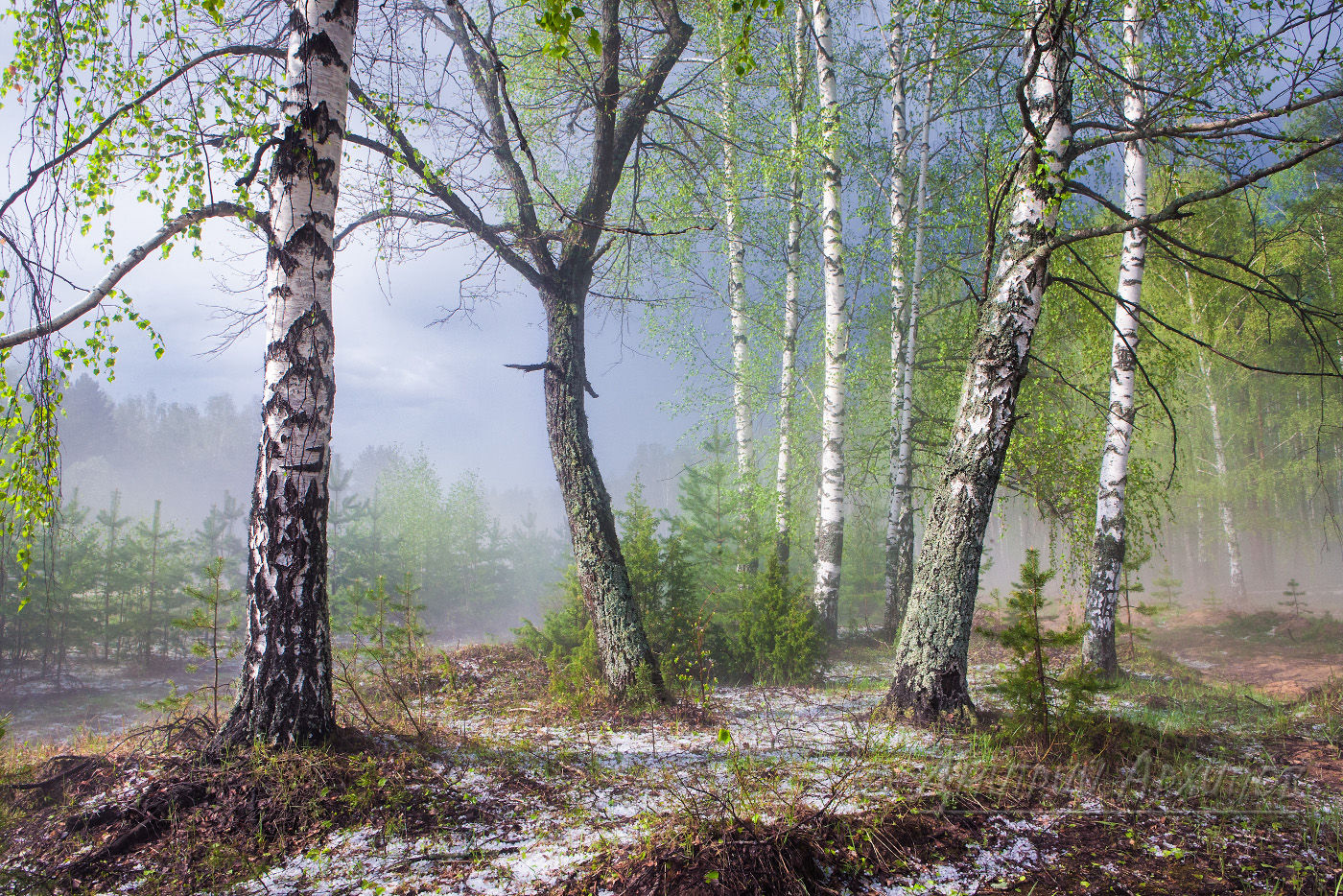 Вот мы и побывали в красивом весеннем лесу!
Вот уж снег последний в поле тает,Теплый пар восходит от земли,И кувшинчик чистый расцветает,И зовут друг друга журавли.Юный лес, в зеленый дым одетый,Теплых гроз нетерпеливо ждет,Все весны дыханием согрето, Все кругом и любит и поет...                                   А. Толстой